Chủ đề 1:  ÔN TẬP VÀ BỔ SUNG
Bài 2: Tia số. Số liền trước, số liền sau
Tiết 2: Luyện tập (tr.11)
1 - Nhận biết hình ảnh tia số, dựa vào tia số để so sánh và xếp thứ tự các số.
Yêu cầu cần đạt
3 - Liên hệ, giải quyết một số ví dụ trong thực tế.
4 - Tính toán, xác định chính xác để tìm số liền trước, liền sau của một số.
2 - Nhận biết được số liền trước, số liền sau của một số.
[Speaker Notes: Tùy vào mục tiêu của bài thầy cô có thể viết mục tiêu vào text trên.]
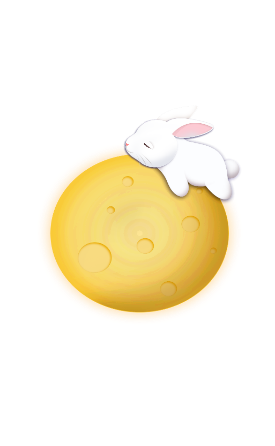 Tìm trên tia số:
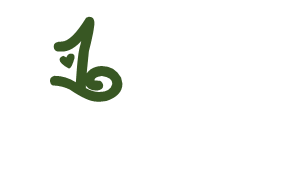 0
1
2
3
4
5
6
7
8
9
10
a) Những số bé hơn 5.
b) Những số vừa lớn hơn 3 vừa bé hơn 6.
a) Những số bé hơn 5 là:
0, 1, 2, 3, 4.
b) Những số vừa lớn hơn 3 vừa bé hơn 6 là:
4, 5.
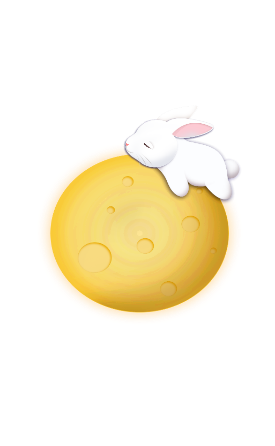 Số?
? thêm
0
1
4
5
6
?
?
3  <			< 7
< 	2
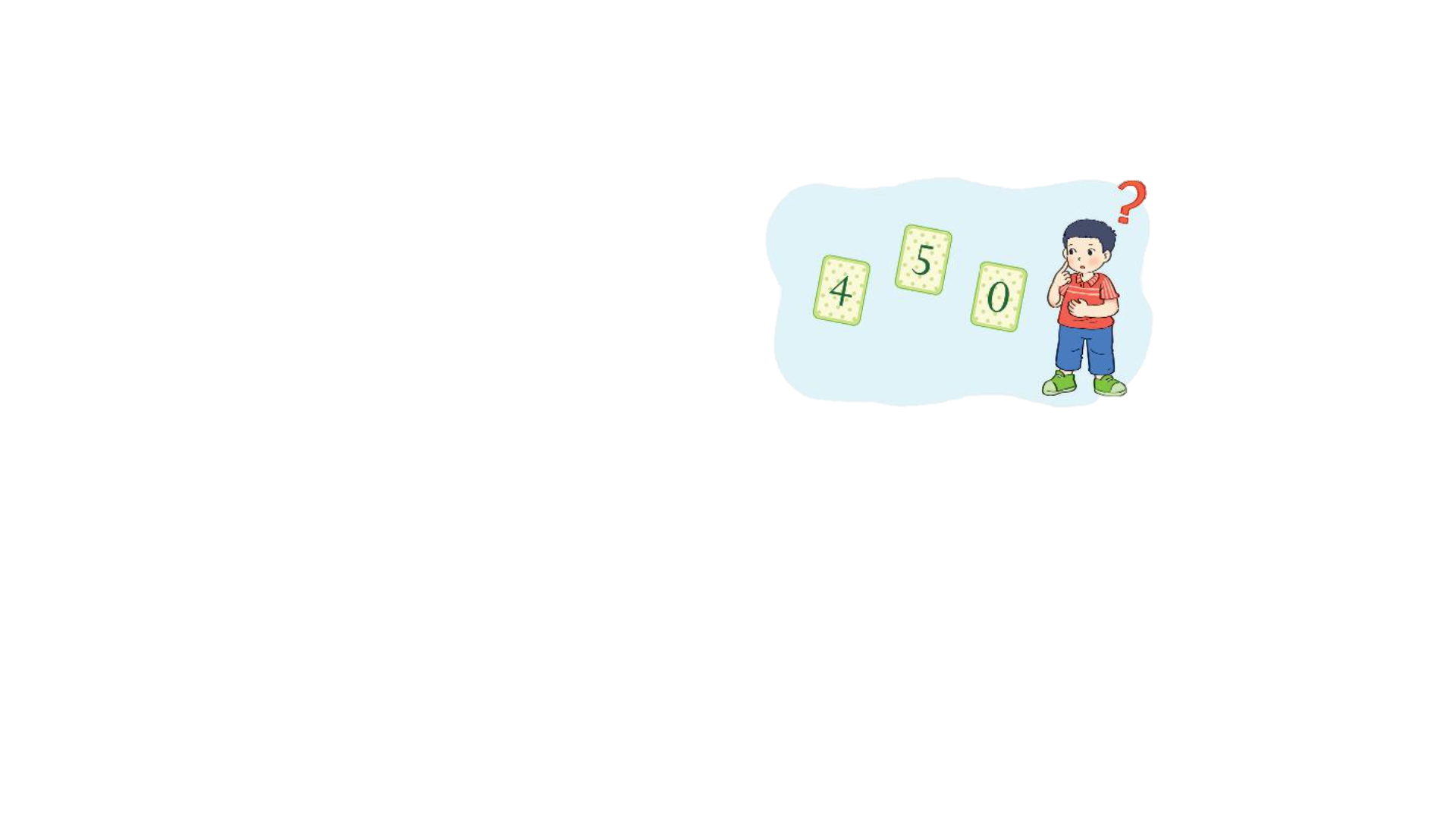 Ghép hai trong ba thẻ số bên được tất cả bao nhiêu số có hai chữ số?
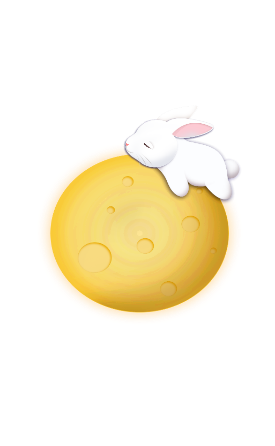 Chọn câu trả lời đúng
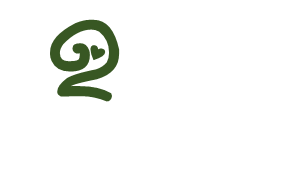 A. 6 			B. 5 			C. 4
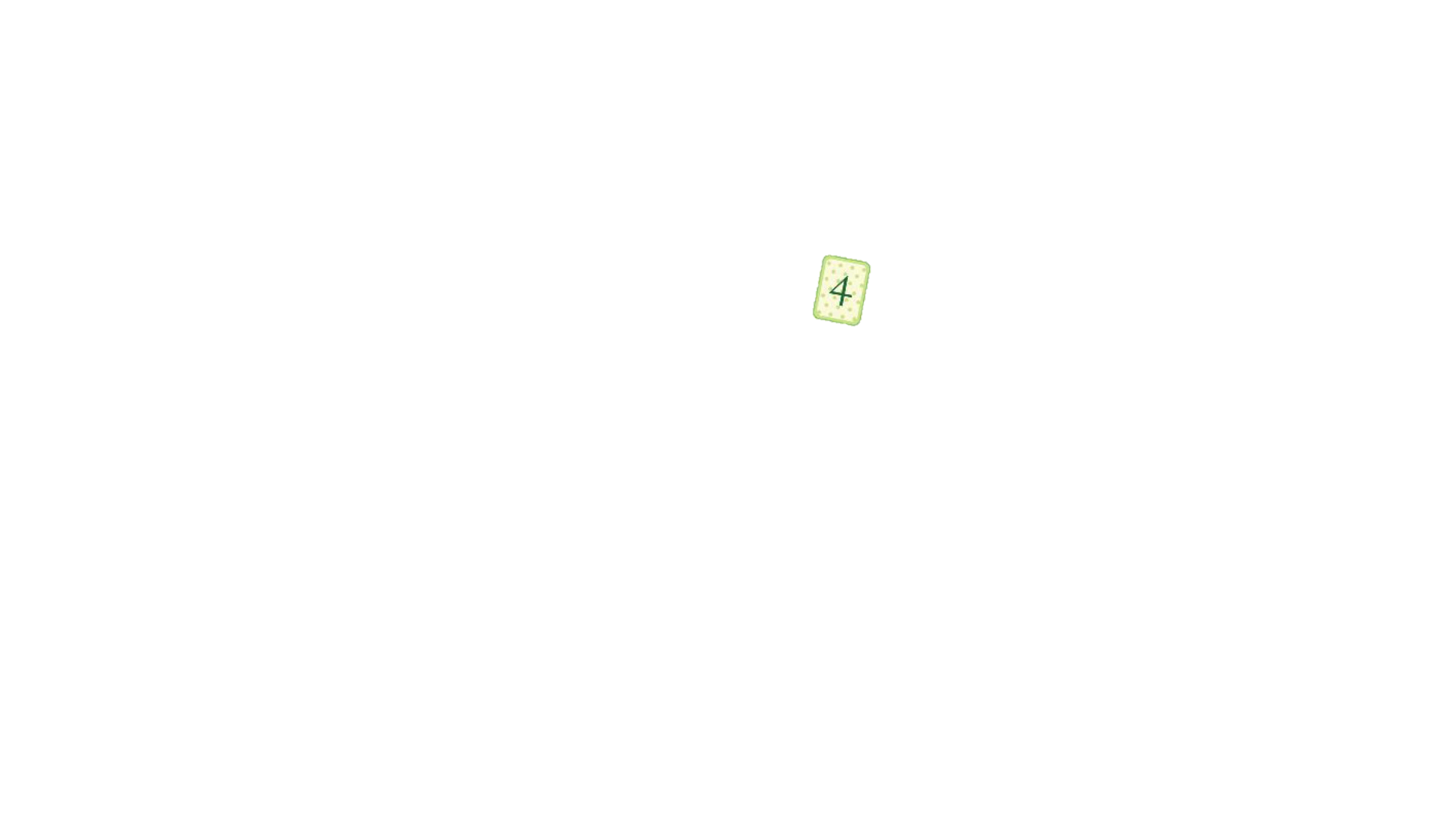 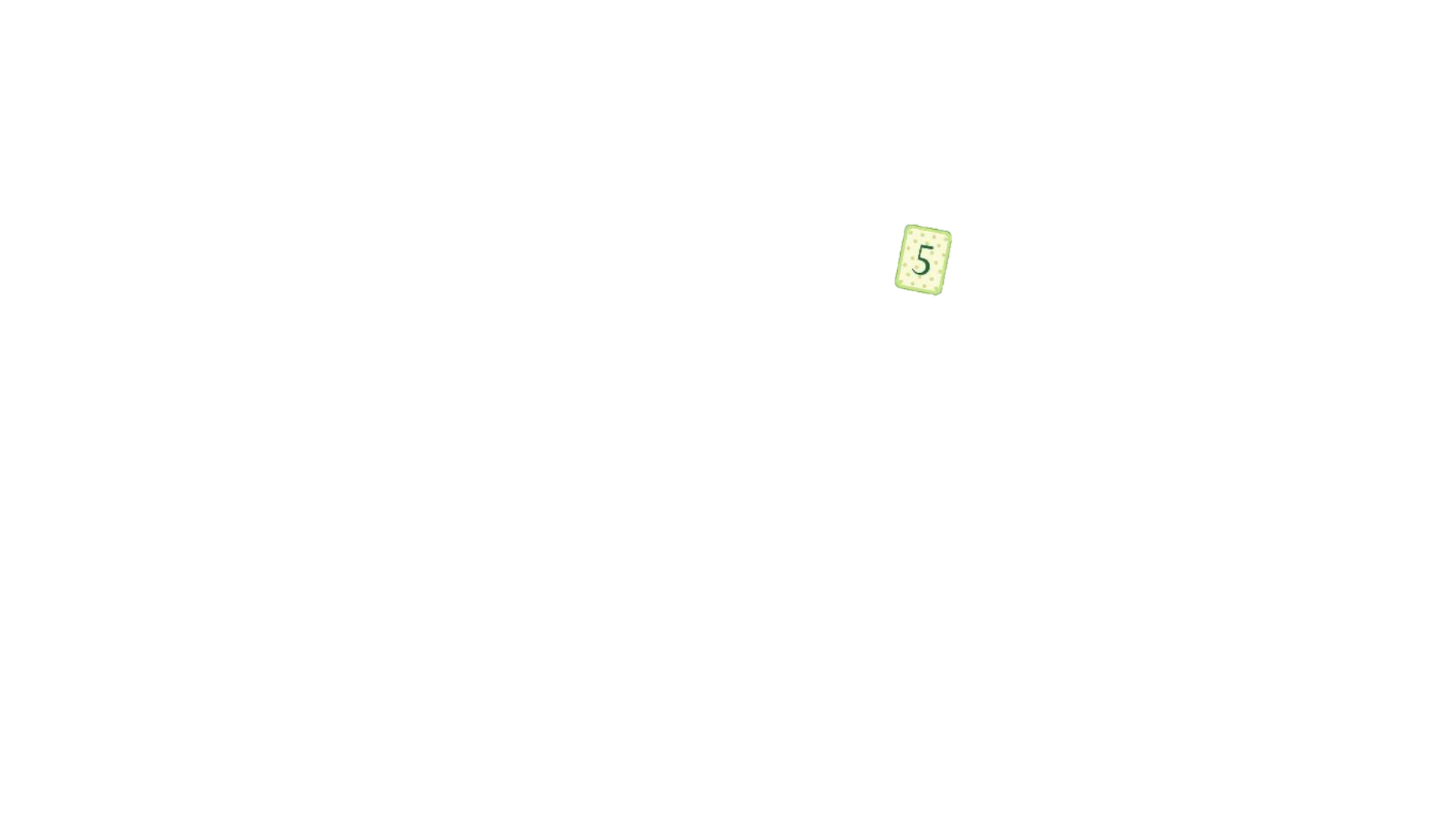 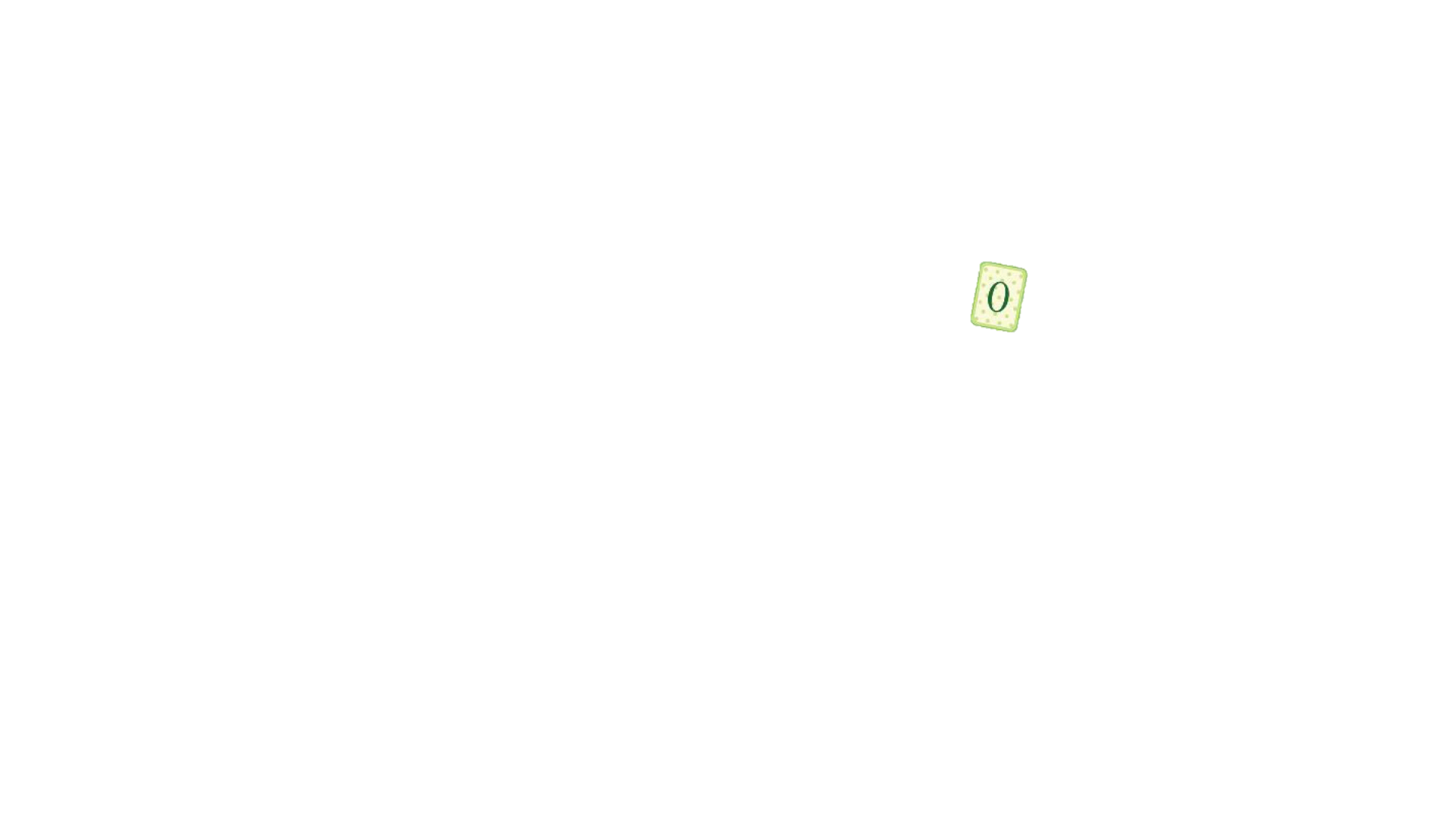 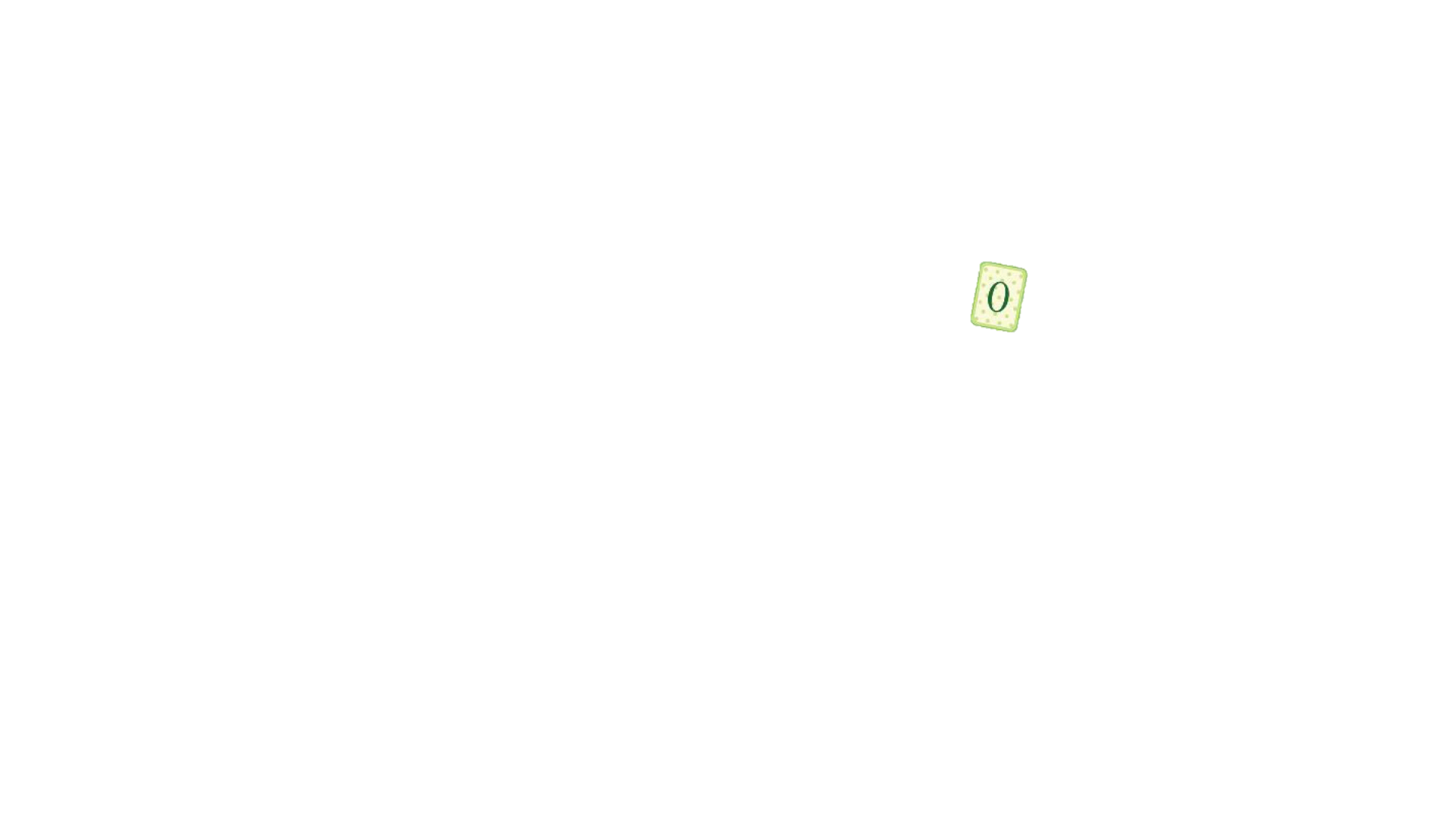 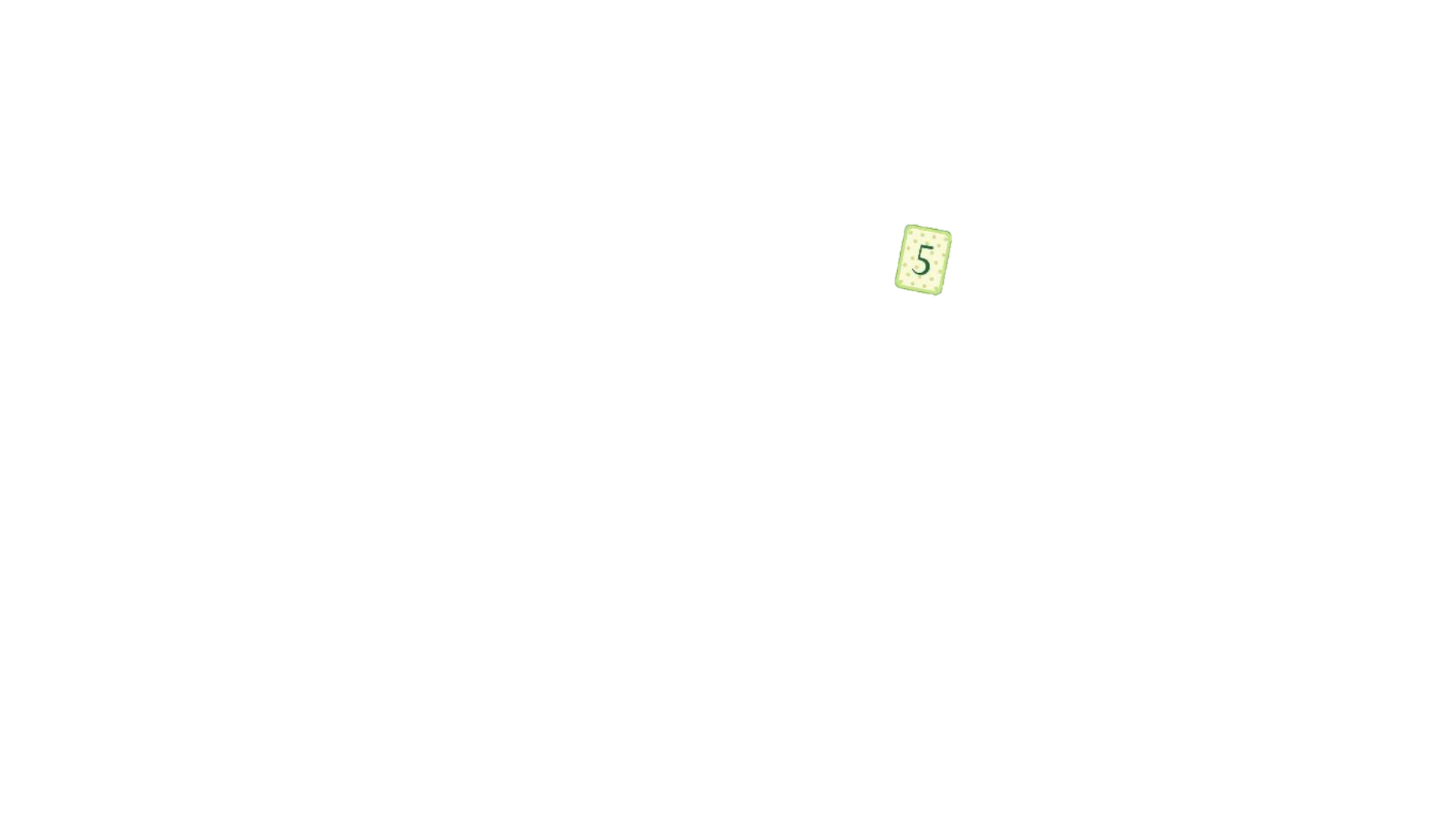 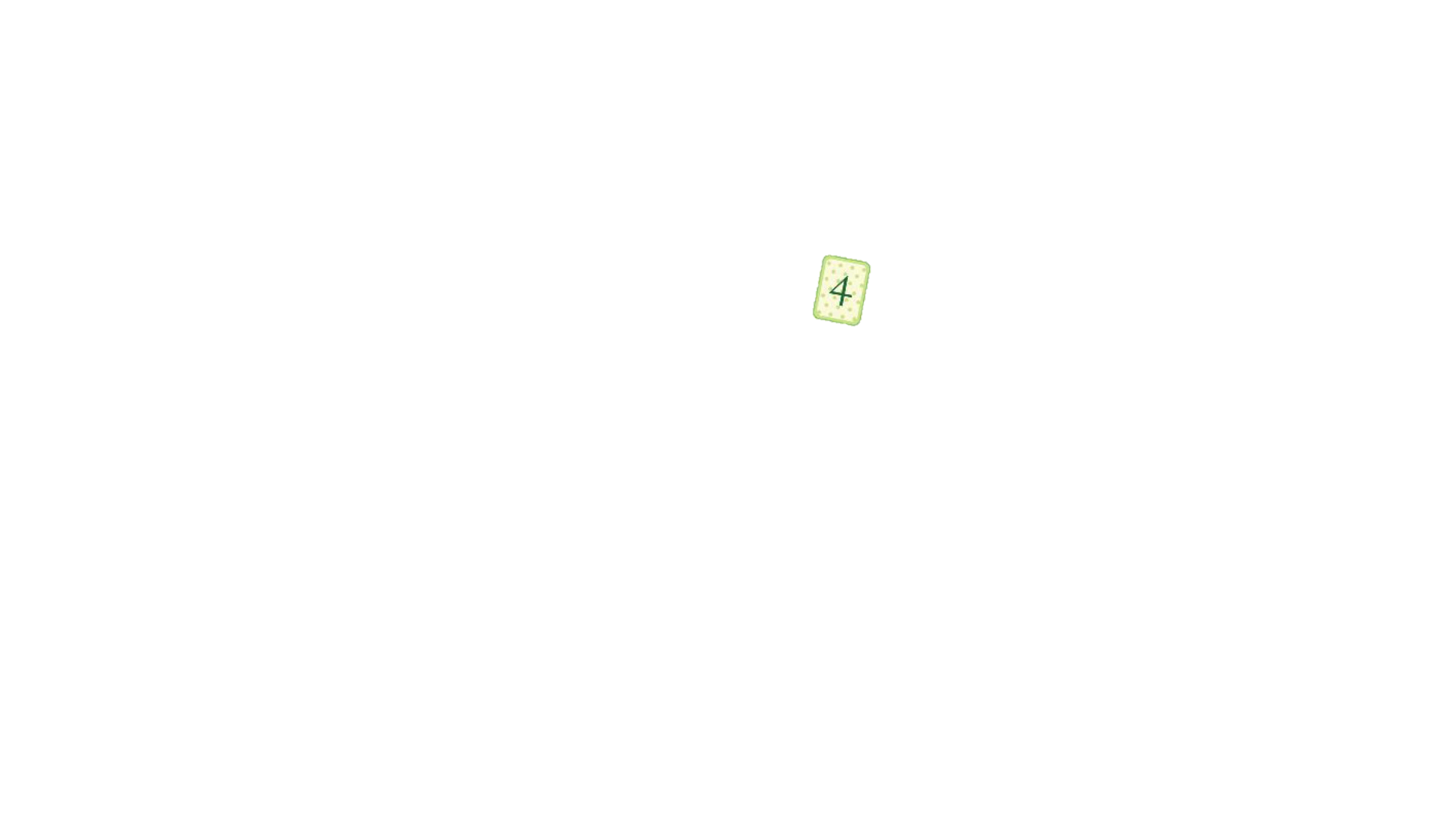 Các số đó là: 40, 45, 54, 50.
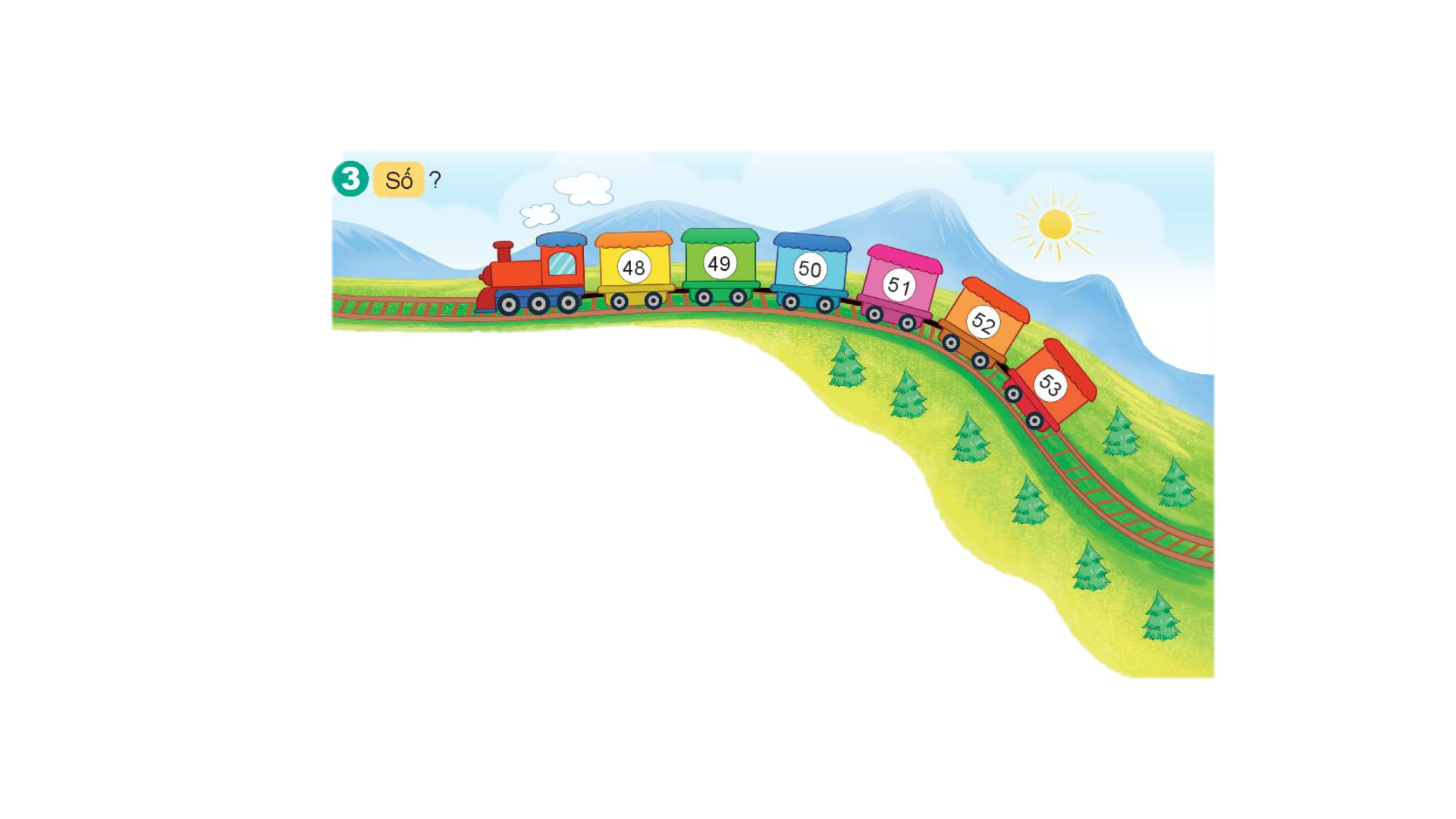 50
51
49
52
49
51
50
53
51
50
48
53
50
51
52
?
?
?
?
?
?
?
Toa liền sau toa        là toa
Toa liền trước toa        là toa
b) Toa liền trước toa        là toa
Toa liền sau toa        là toa
c) Ở giữa toa        và toa        là toa
Ở giữa toa        và toa        là toa         và toa
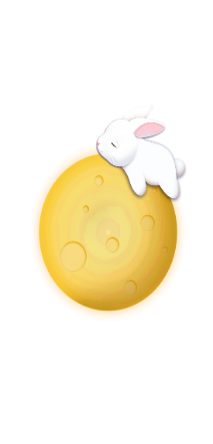 Số?
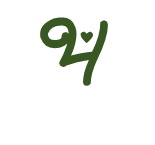 52
54
85
87
68
70
71
73
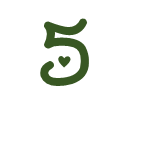 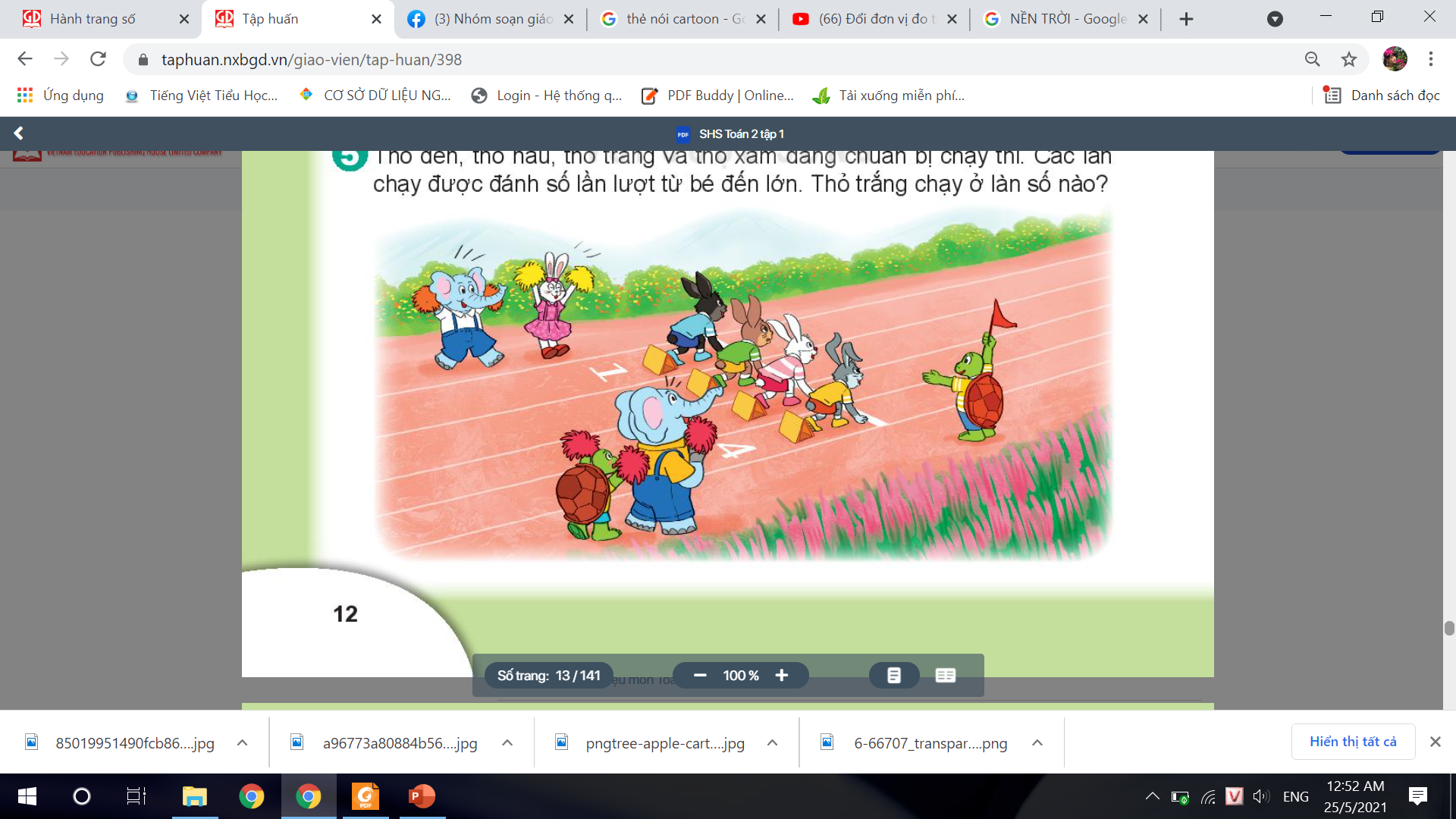 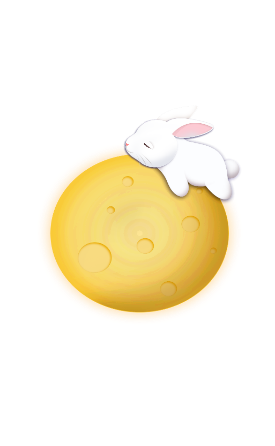 Thỏ đen, thỏ nâu, thỏ trắng và thỏ xám đang chuẩn bị chạy thi. Các làn chạy được đánh số lần lượt từ bé đến lớn. Thỏ trắng chạy ở làn số nào?
1
2
3
4
1 - Nhận biết hình ảnh tia số, dựa vào tia số để so sánh và xếp thứ tự các số.
Yêu cầu cần đạt
3 - Liên hệ, giải quyết một số ví dụ trong thực tế.
4 - Tính toán, xác định chính xác để tìm số liền trước, liền sau của một số.
2 - Nhận biết được số liền trước, số liền sau của một số.
[Speaker Notes: Tùy vào mục tiêu của bài thầy cô có thể viết mục tiêu vào text trên.]
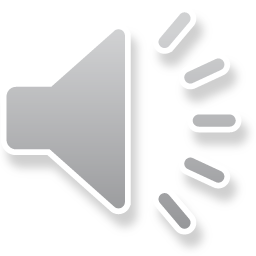 CHÀO TẠM BIỆT!